Water Data and Modeling Services
David R. MaidmentCenter for Research in Water ResourcesUniversity of Texas at Austin
Presentation made at Water Institute of TexasFirst Symposium on Emerging Water Issues
University of Texas at San Antonio4 October 2013
Water in Bexar County
How much water is there in Bexar County today?
Is this trending up or down?
At what rate is water entering?  Leaving?
How is the present compared to the past?
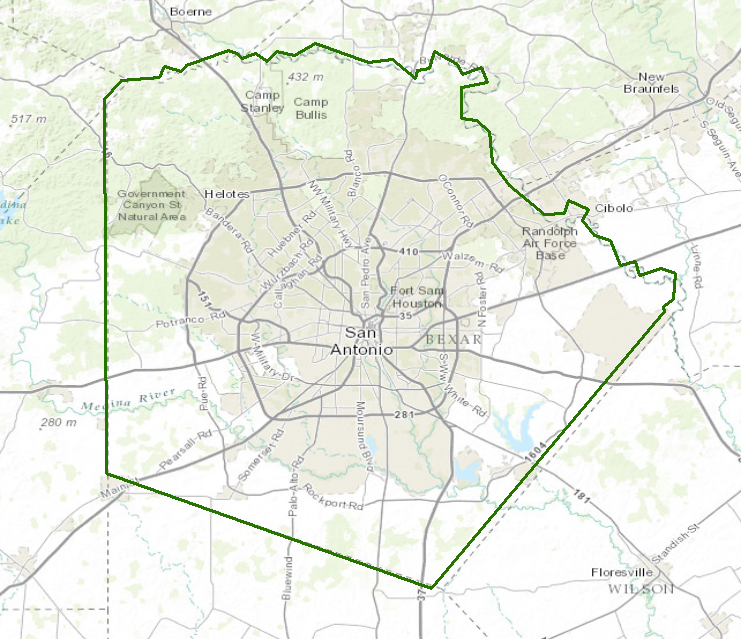 Think about water like a bank account
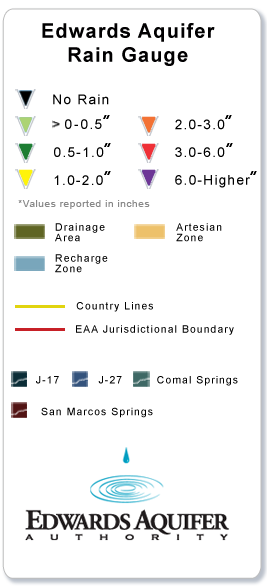 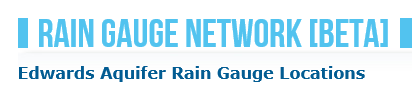 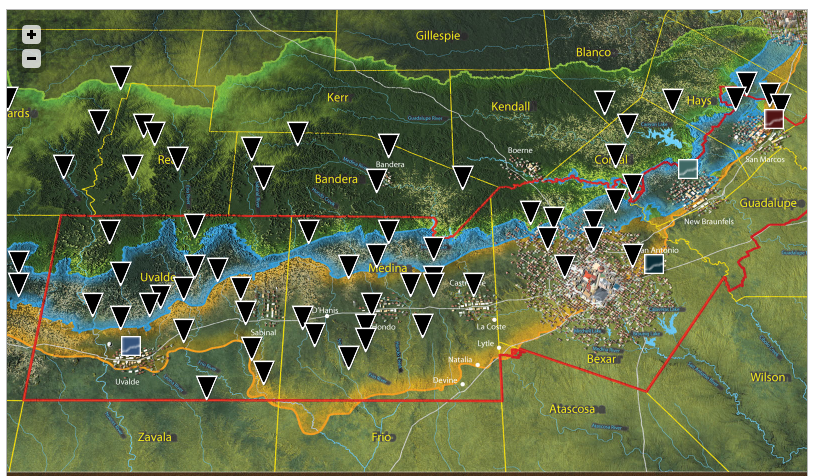 Input to the “Water Bank Account”
http://www.edwardsaquifer.org/aquifer-data-and-maps/calibrated-rain-maps/rain-gauge-network
Critical Indicators for the Edwards Aquifer
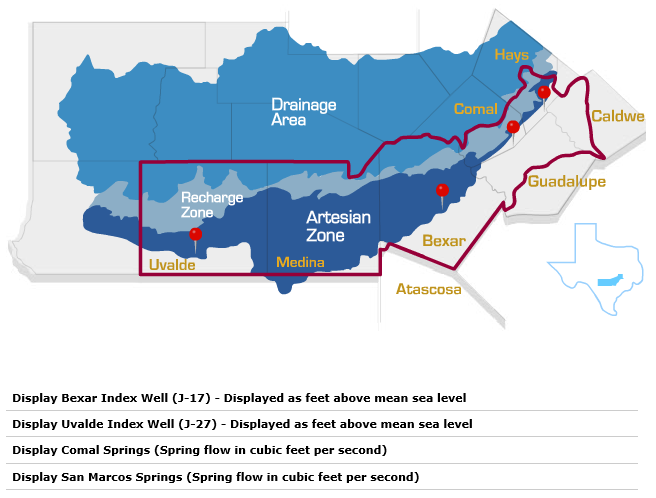 Storage
Outflow
Great Australian Drought of 2000’s
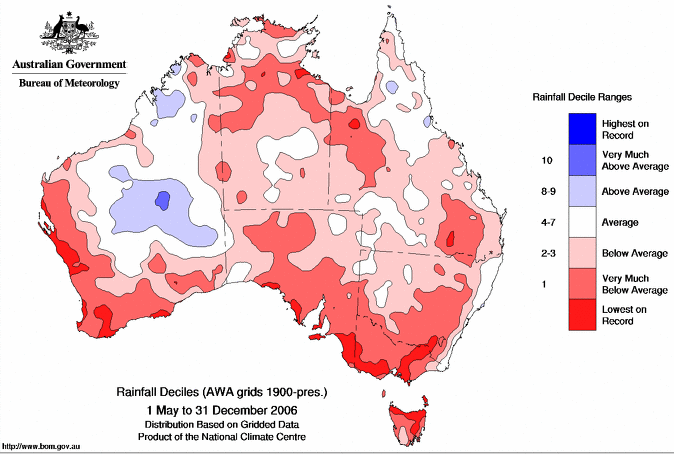 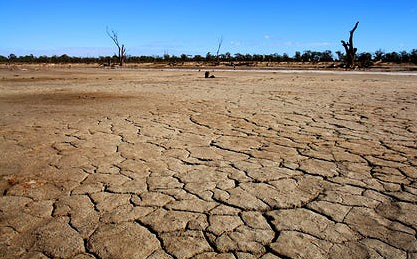 Australian National Water Account
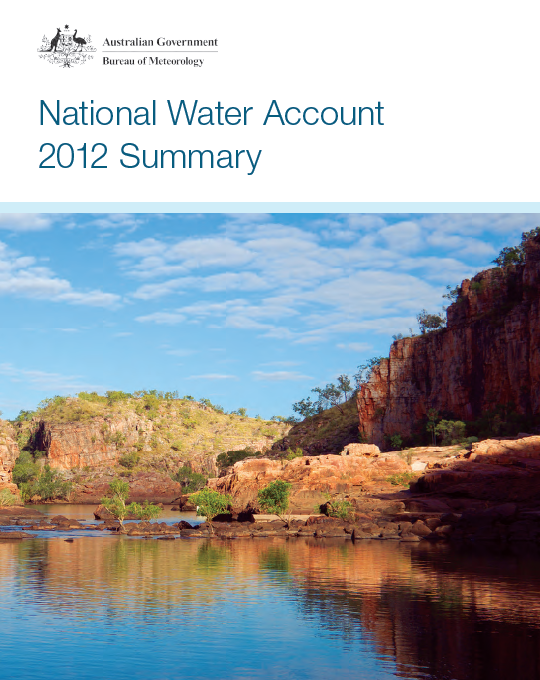 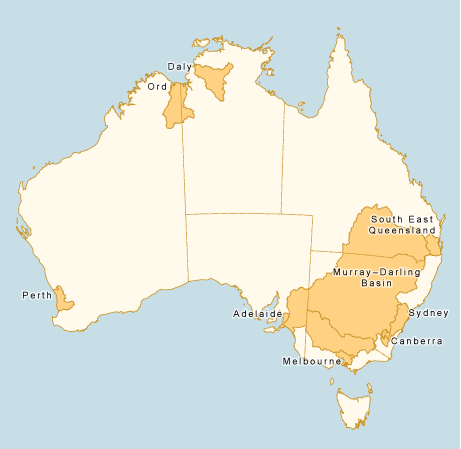 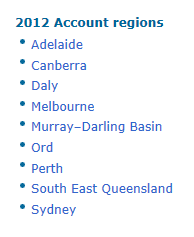 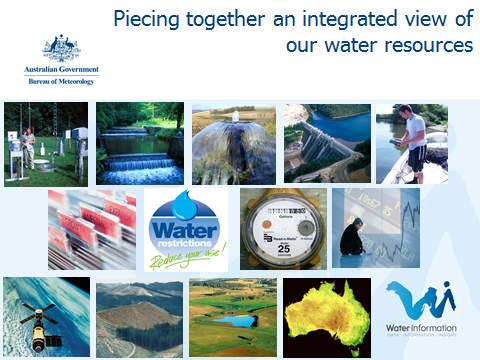 Australian Water Resources Information System (AWRIS)
Slide: Rob Vertessy
Central Texas Hub
http://www.centraltexashub.org/wiskiweb.htm
Continuously updated regional view of water resources
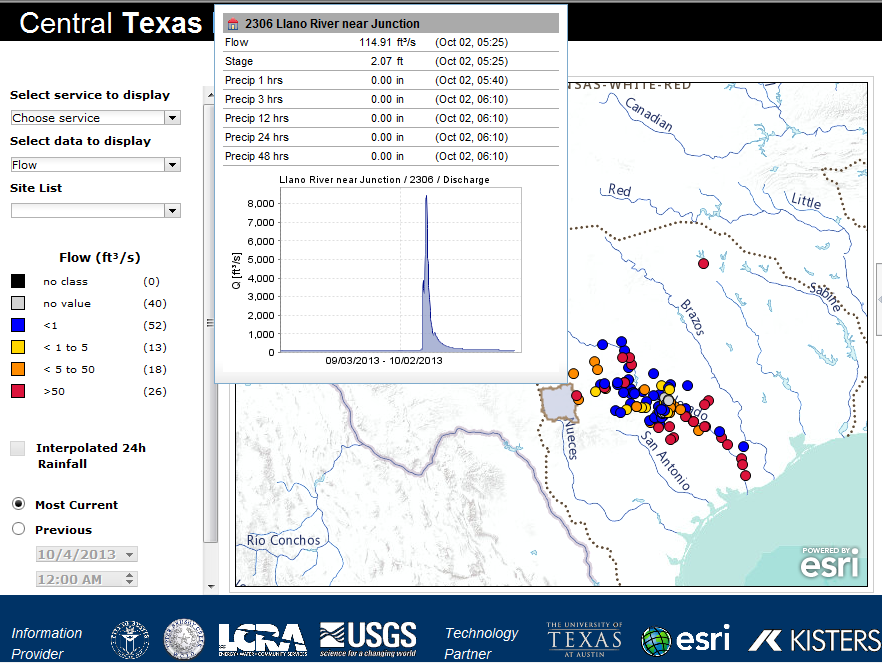 Trends in Drought Severity in Texas
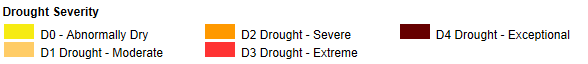 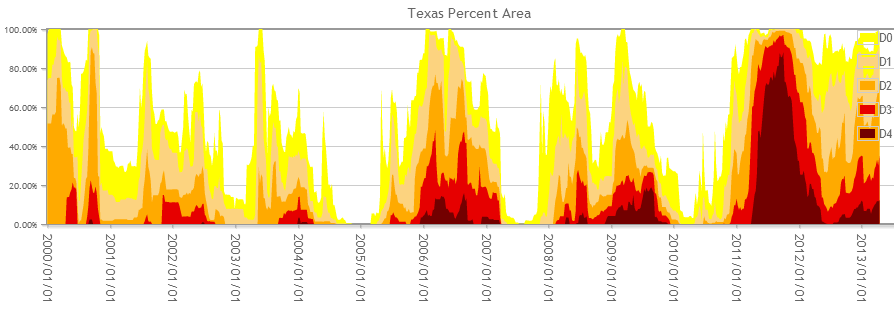 2000
2002
2004
2006
2009
2011
Gravity Recovery and Climate Experiment (GRACE)Force of gravity responds to changes in water volumeWater is really heavy!
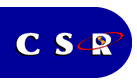 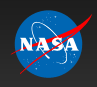 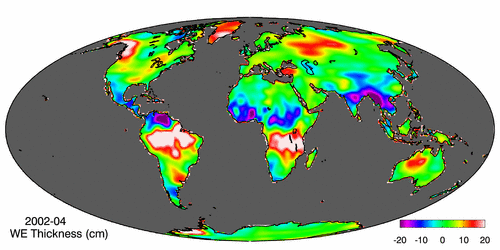 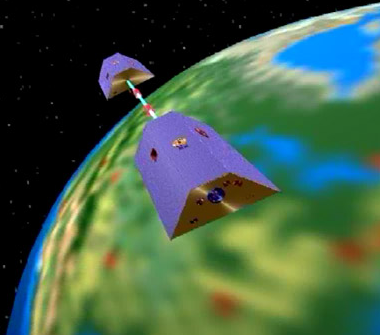 Gravity Anomaly of Texas, 2003 – 2013
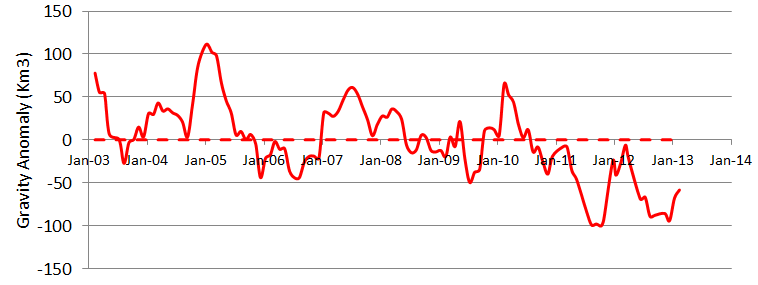 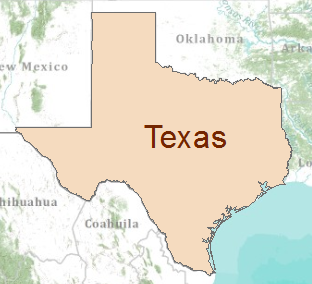 Normal
At peak drought, Texas had a 100 Km3 water deficit
(equivalent to 70 Lake Travis’s)
Drought and GRACE
US Drought Monitor is closely correlated with the GRACE data
US Drought 
Monitor
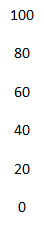 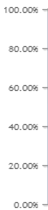 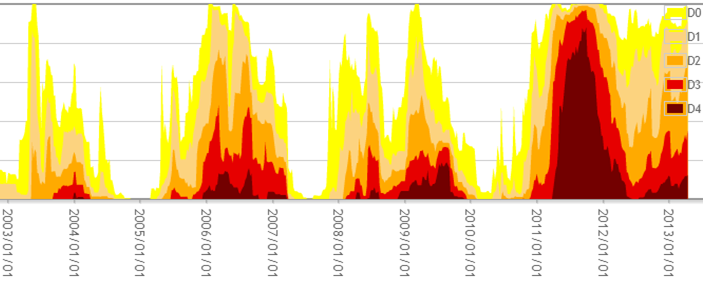 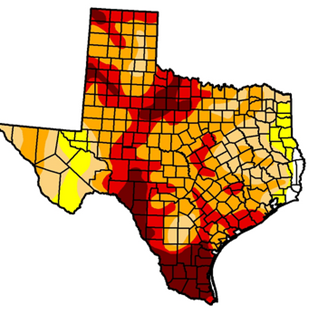 Percent of Area in Drought
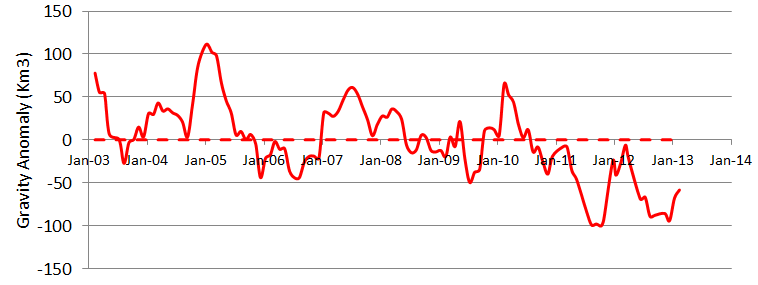 GRACE
September 
2011
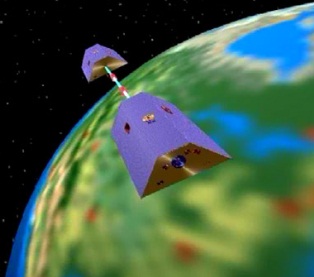 At peak drought, Texas had a 100 Km3 water deficit
(equivalent to 70 Lake Travis’s)
GRACE and Texas Reservoir Water Storage
Surface water reservoir storage is closely correlated with the GRACE data
Grace Satellites
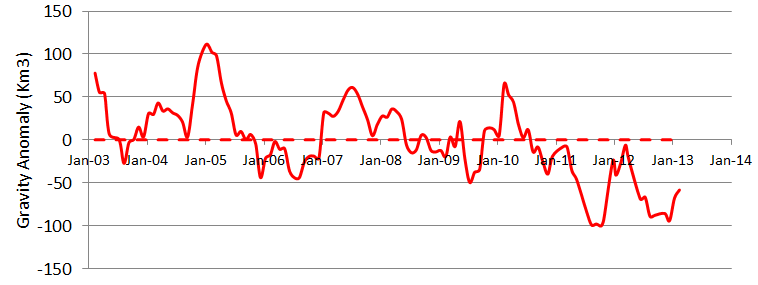 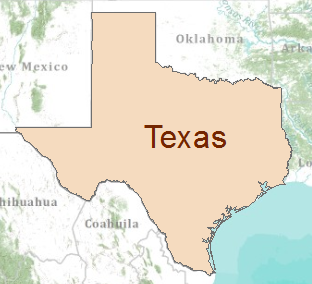 Normal
At peak drought, Texas had a 100 Km3 total water deficit
(equivalent to 70 Lake Travis’s)
90% of the water deficit is in soil water and groundwater
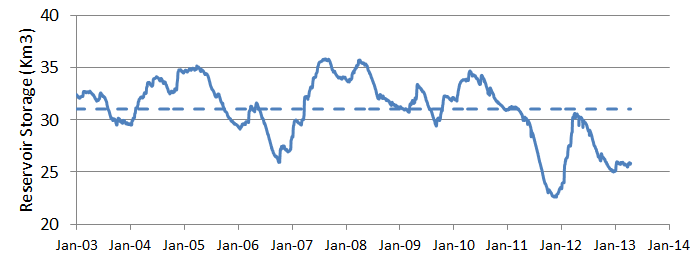 Surface Water Reservoirs
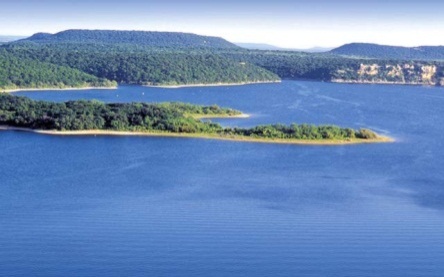 Normal
and an 8.4 Km3 deficit in reservoir water storage
LDAS – Land Data Assimilation System
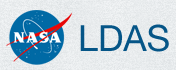 Forcing:
Radiation 
Precipitation 
Surface climate
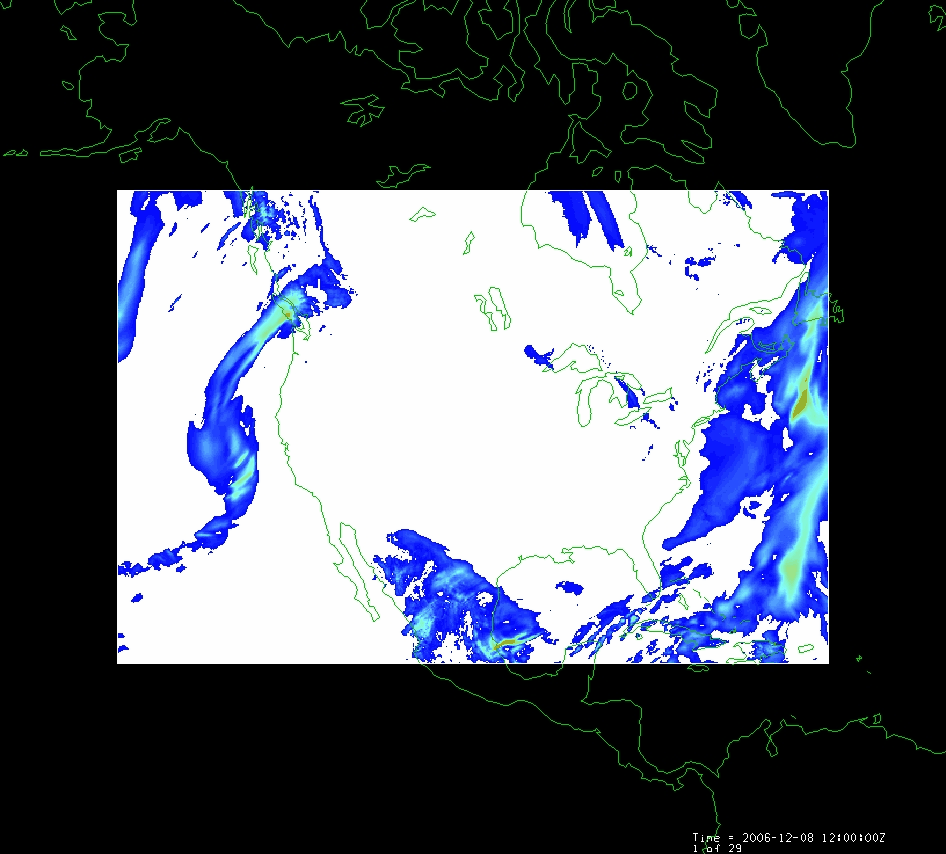 Evaporation
Soil Moisture
Runoff
Recharge
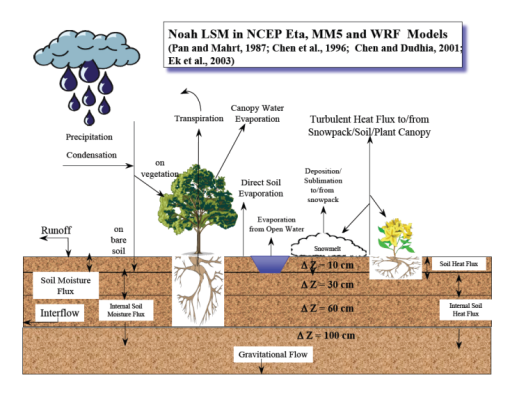 Observations Datasets, Numerical Weather Model
1979 to present
Soil 
Vegetation 
Terrain
Land Surface Model
Deduction: 
Given these forcing and land surface conditions
Then, using a land surface simulation model
Derive surface moisture and energy balance
LDAS “Data Rods” project
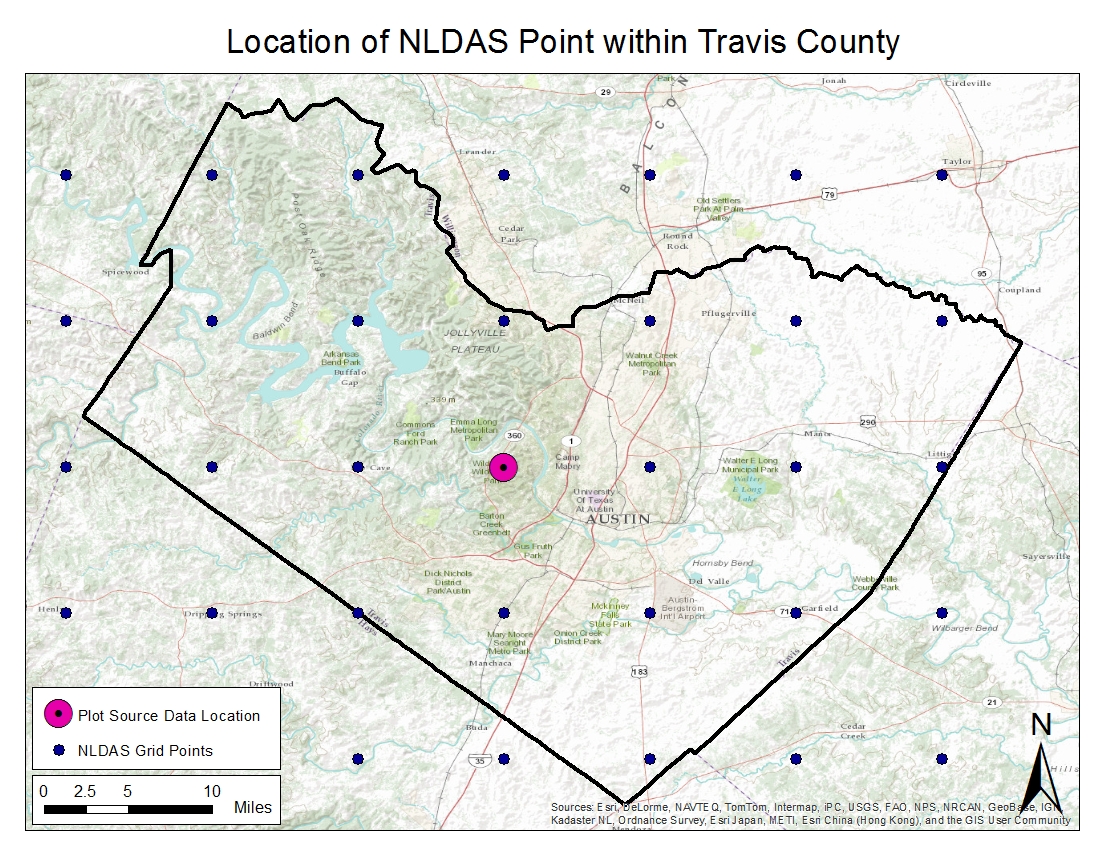 Time series at every point
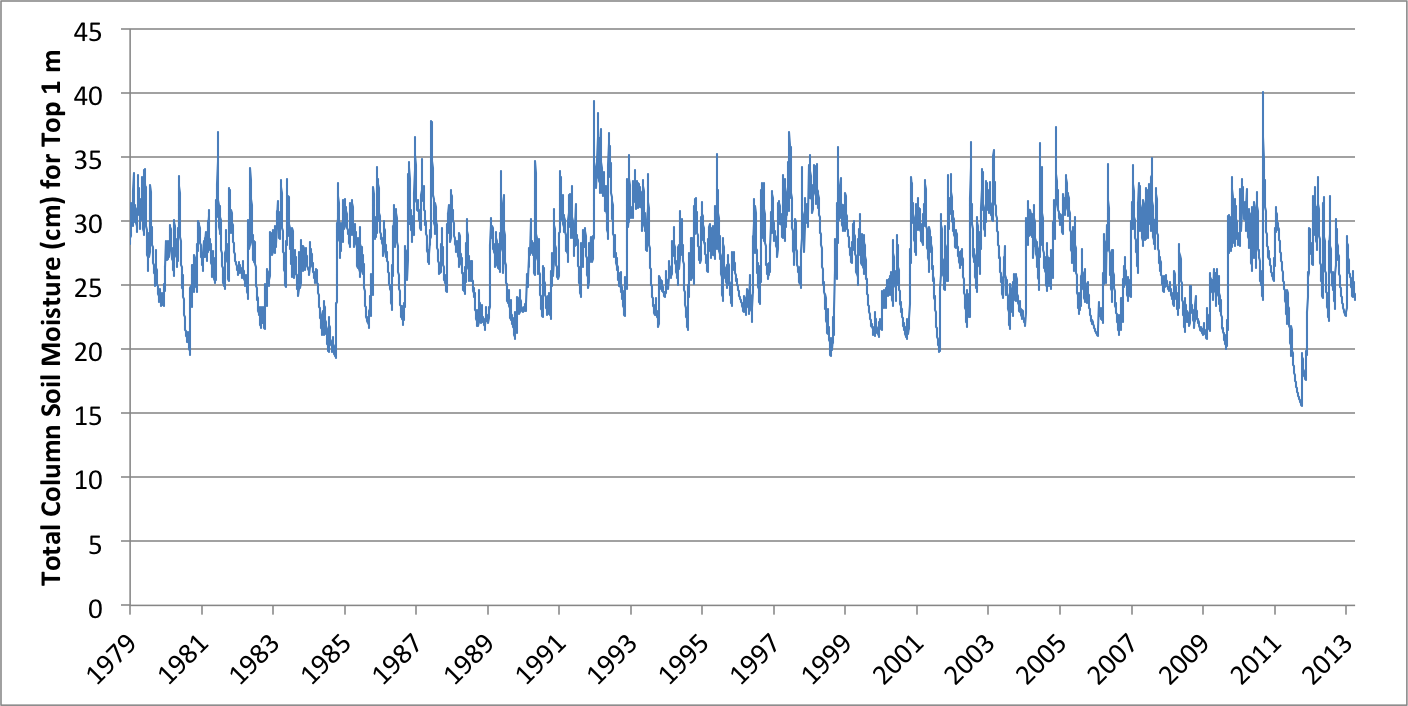 Current Soil Moisture Conditions
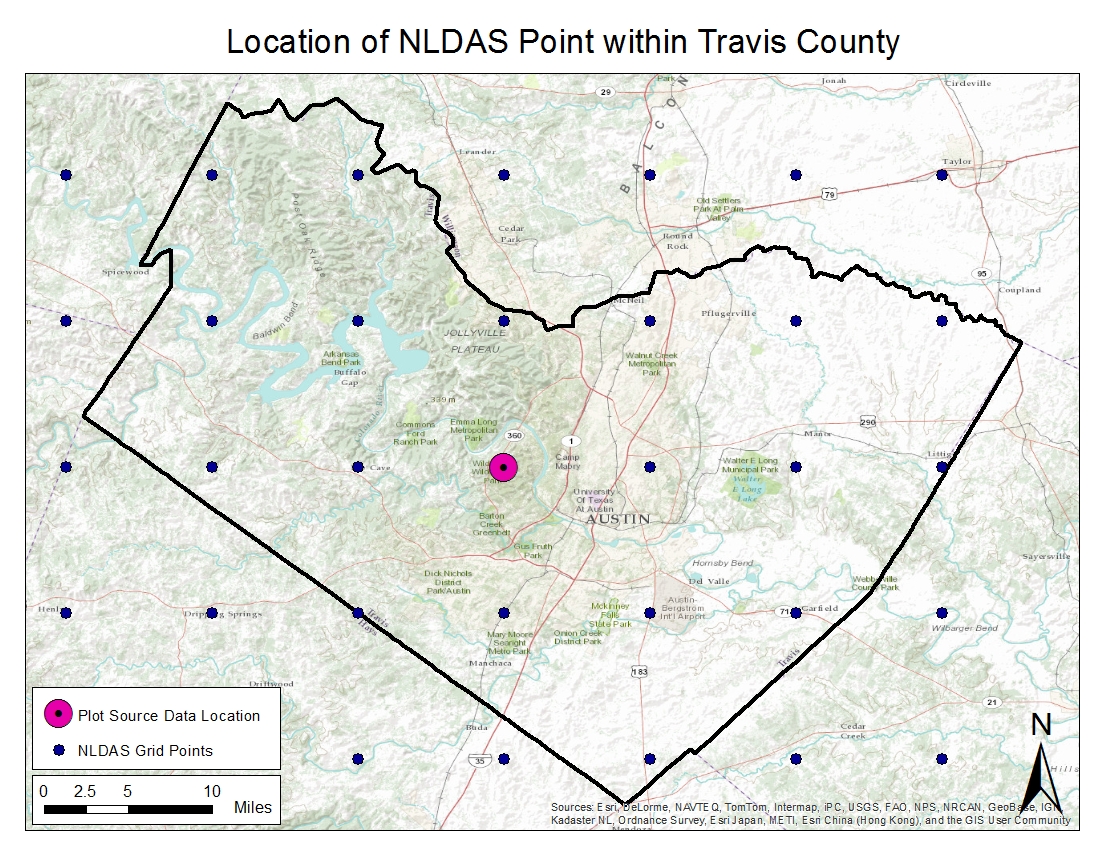 Time series at every point
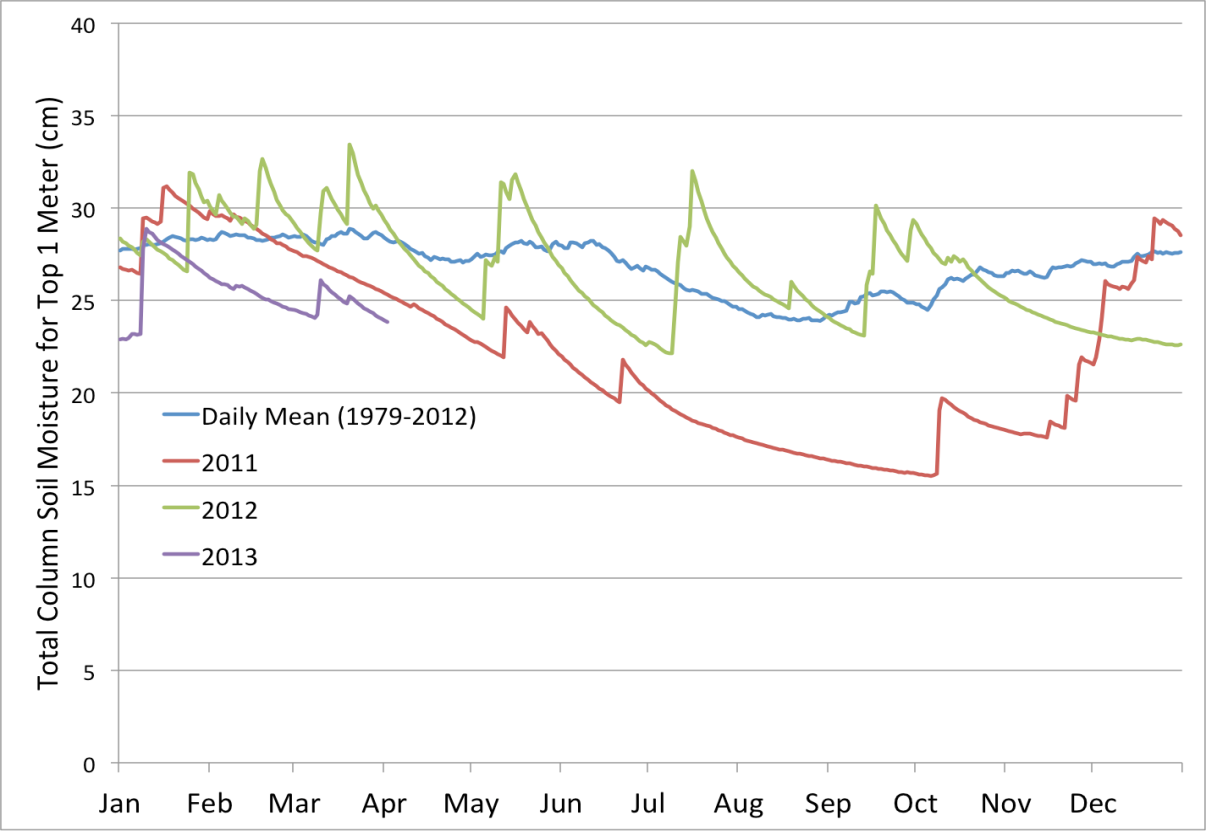 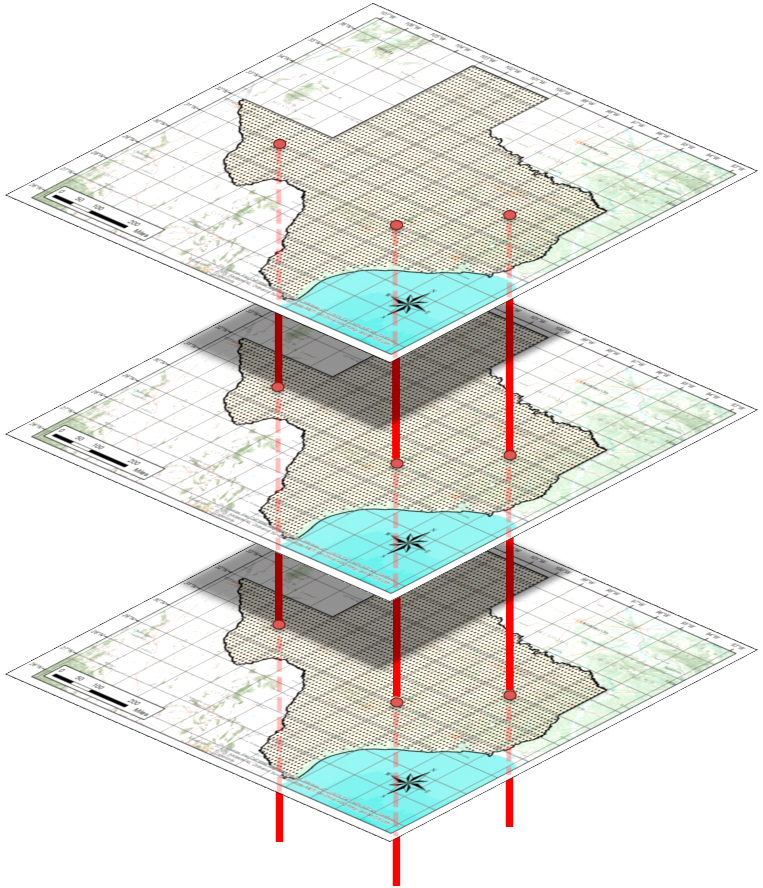 “Data Rods”for Texas
2012
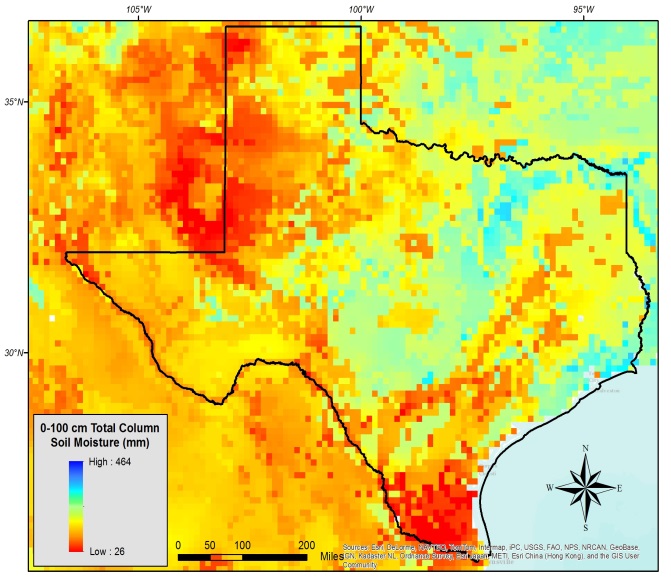 2011
2010
April 25, 2013
Soil moisture 
in top 1m  of soil
GRACE and Texas Soil Water Storage
Soil water reservoir storage is closely correlated with the GRACE data
Grace Satellites
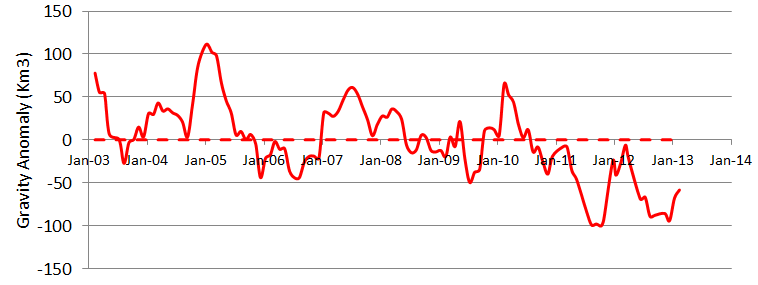 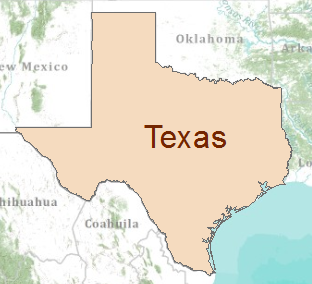 Normal
Texas had a 100 Km3 total water deficit
Soil Water in top 1m
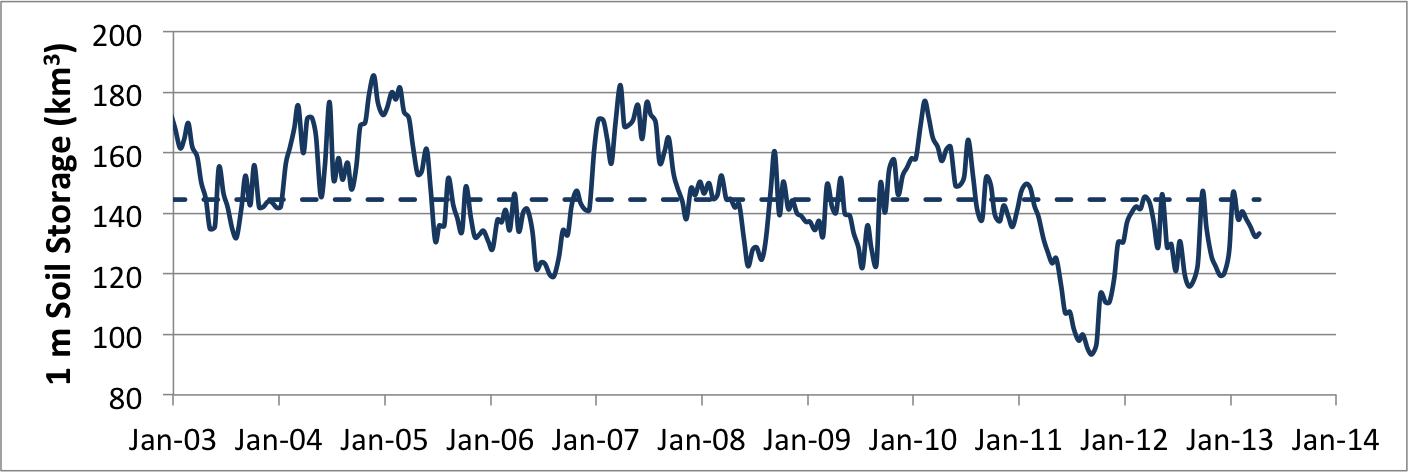 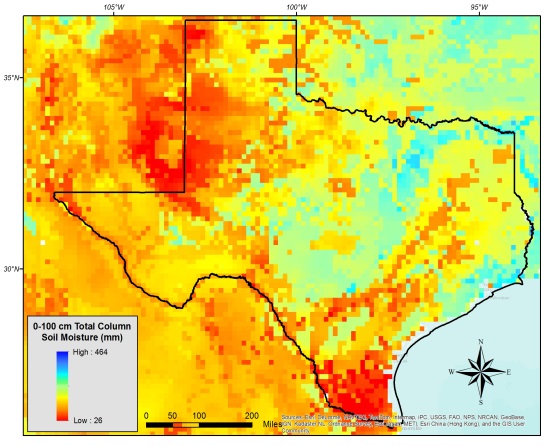 Normal
and an 8.4 Km3 deficit in reservoir water storage
Of this 45 Km3 is in top 1 m of soil
Real-Time Water Operations
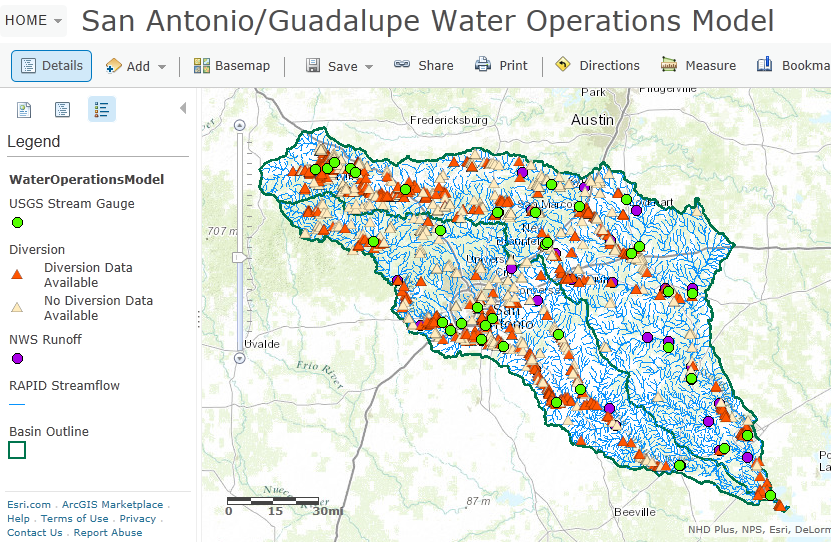 https://ut-austin.maps.arcgis.com/home/webmap/viewer.html?webmap=d107aa9260534ddbb96db302e3643a93
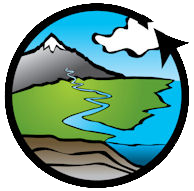 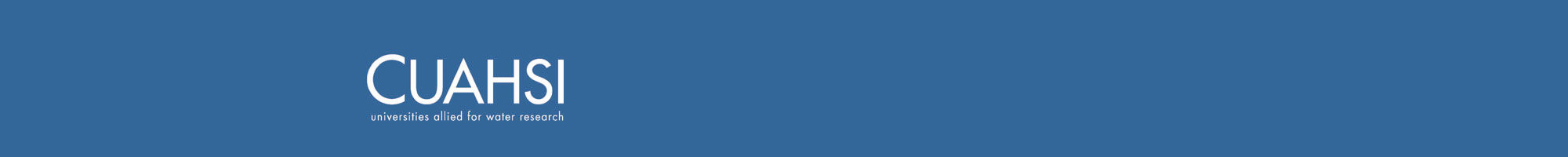 Consortium of Universities for the Advancement of Hydrologic Science, Inc.
www.cuahsi.org
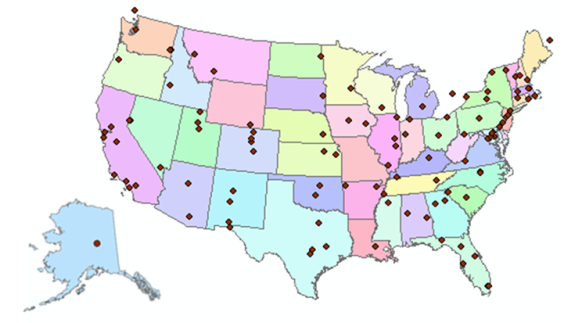 CUAHSI 
A consortium representing 125 US universities
Dr. Richard Hooper, President and CEO
Supported by the National Science Foundation Earth Science Division
Advances hydrologic science in nation’s universities
Includes a Hydrologic Information System project
Invented WaterML language for water resources time series
Building an academic prototype system
WaterML –  the US Geological Survey
Water time series data on the internet
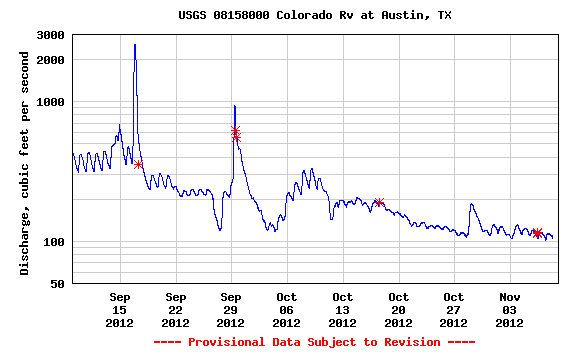 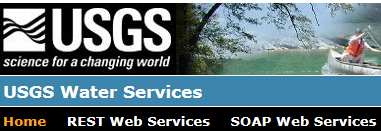 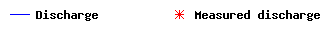 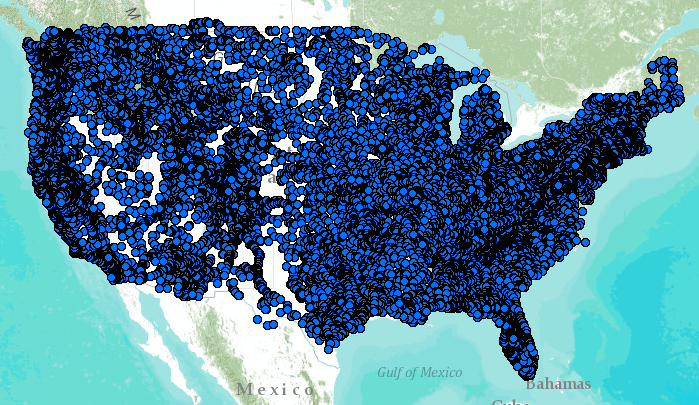 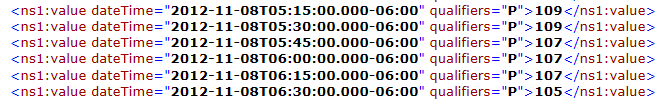 24/7/365 service 
For daily and real-time data
. . . Operational water web services system for the United States
http://waterservices.usgs.gov/nwis/iv?sites=08158000&period=P1D&parameterCd=00060
Web Pages and Web Services
Web pages deliver text and images
http://water.usgs.gov
Web services deliver data encoded in XML
http://waterservices.usgs.gov/
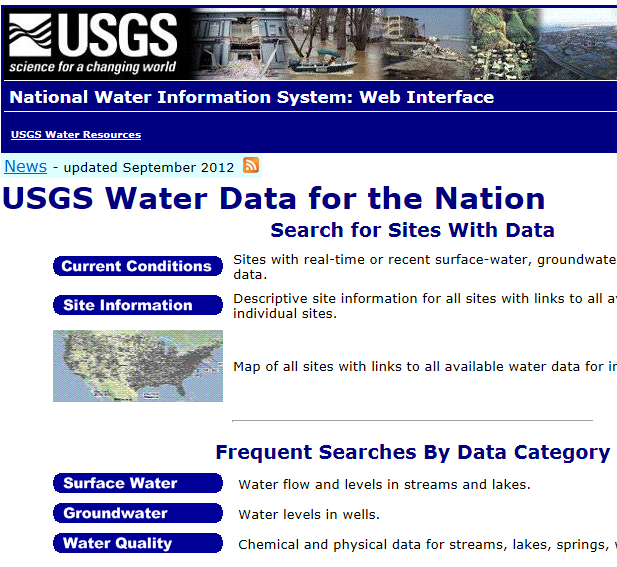 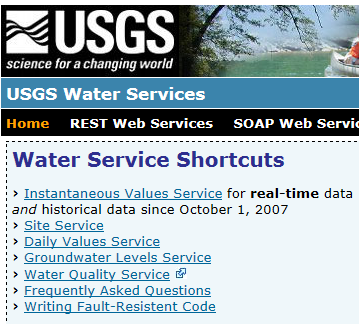 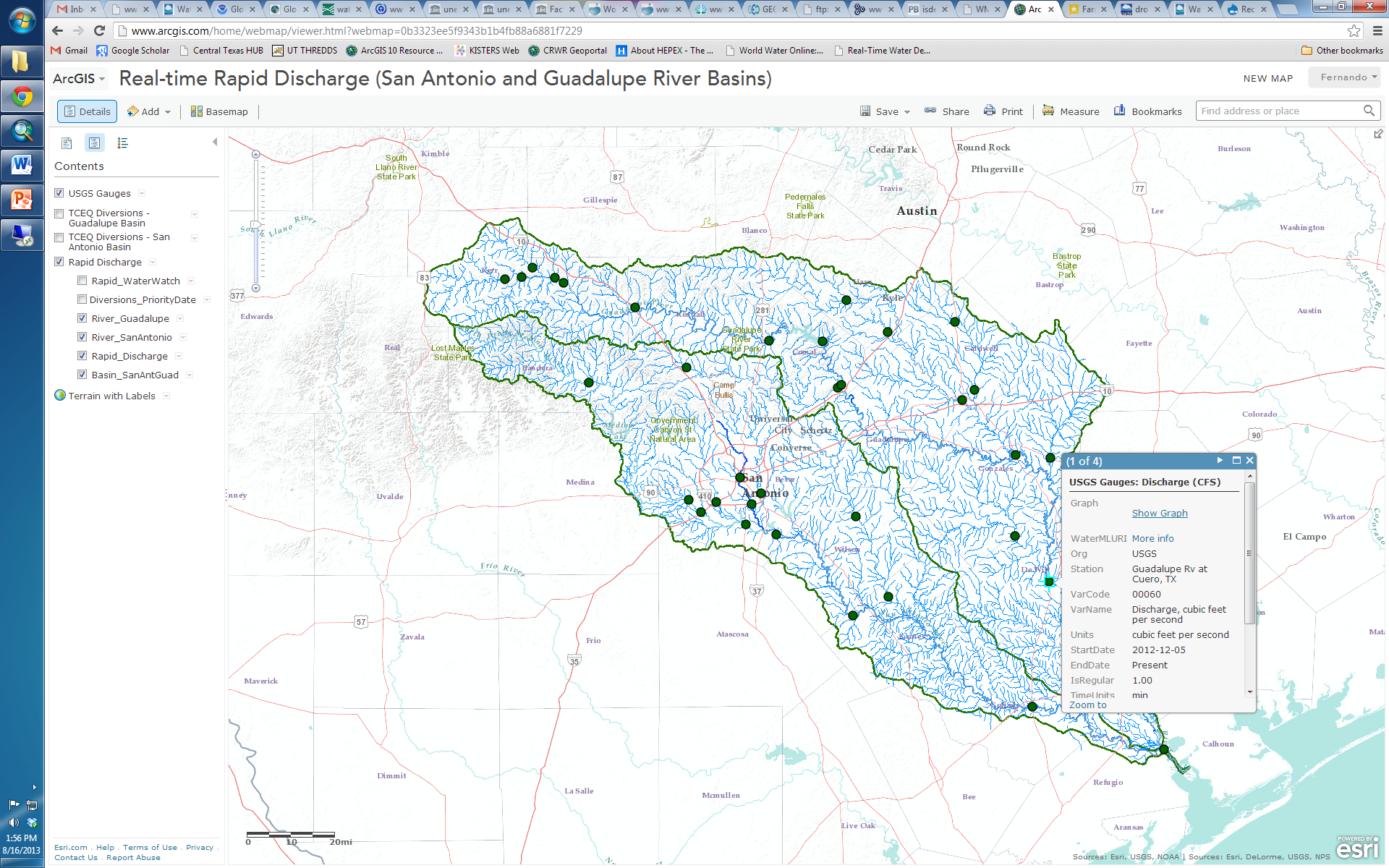 Map and Data Services for USGS Water Observations
Map Service
Data Service
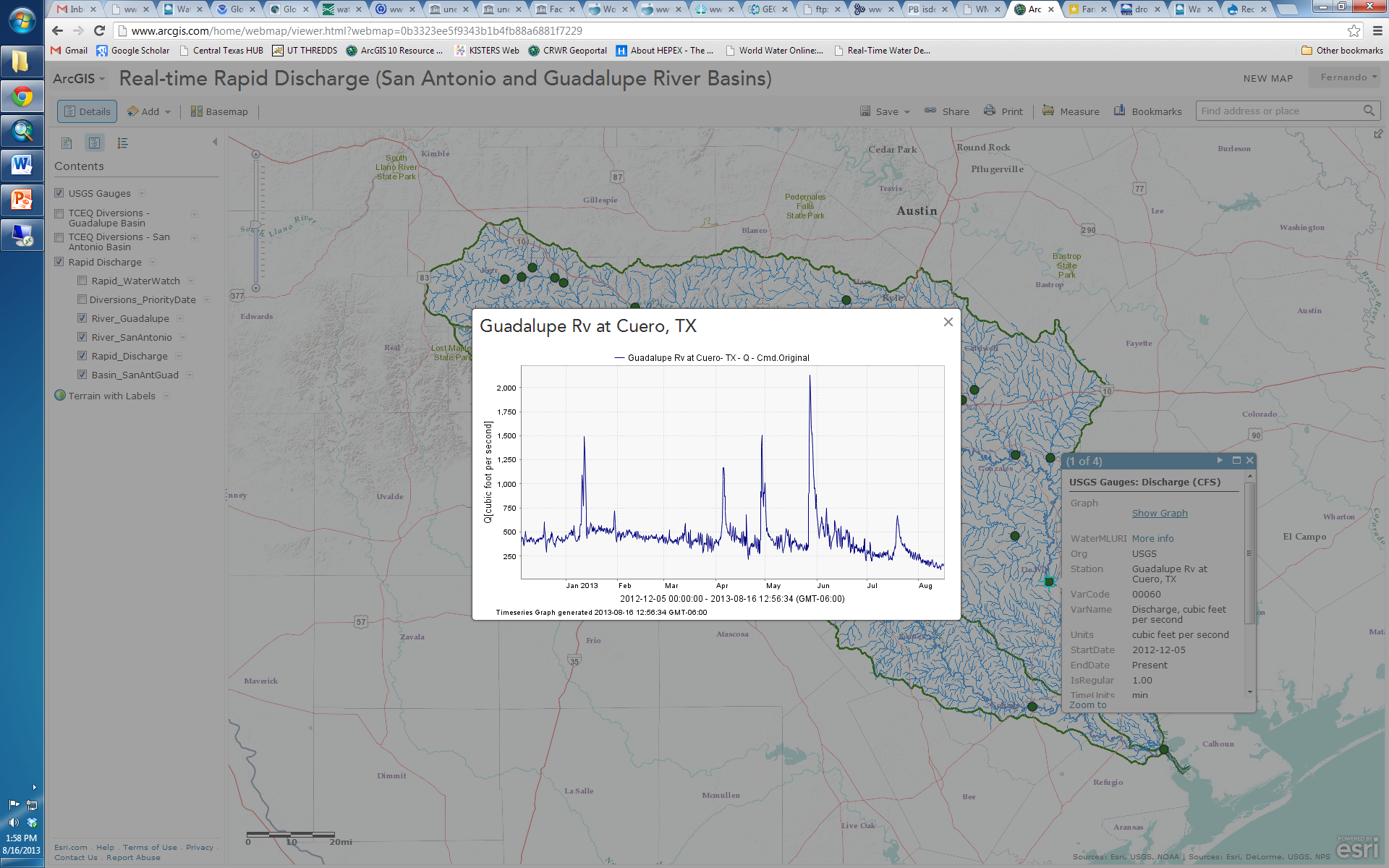 http://bit.ly/13KKQyi
ArcGIS Online Map
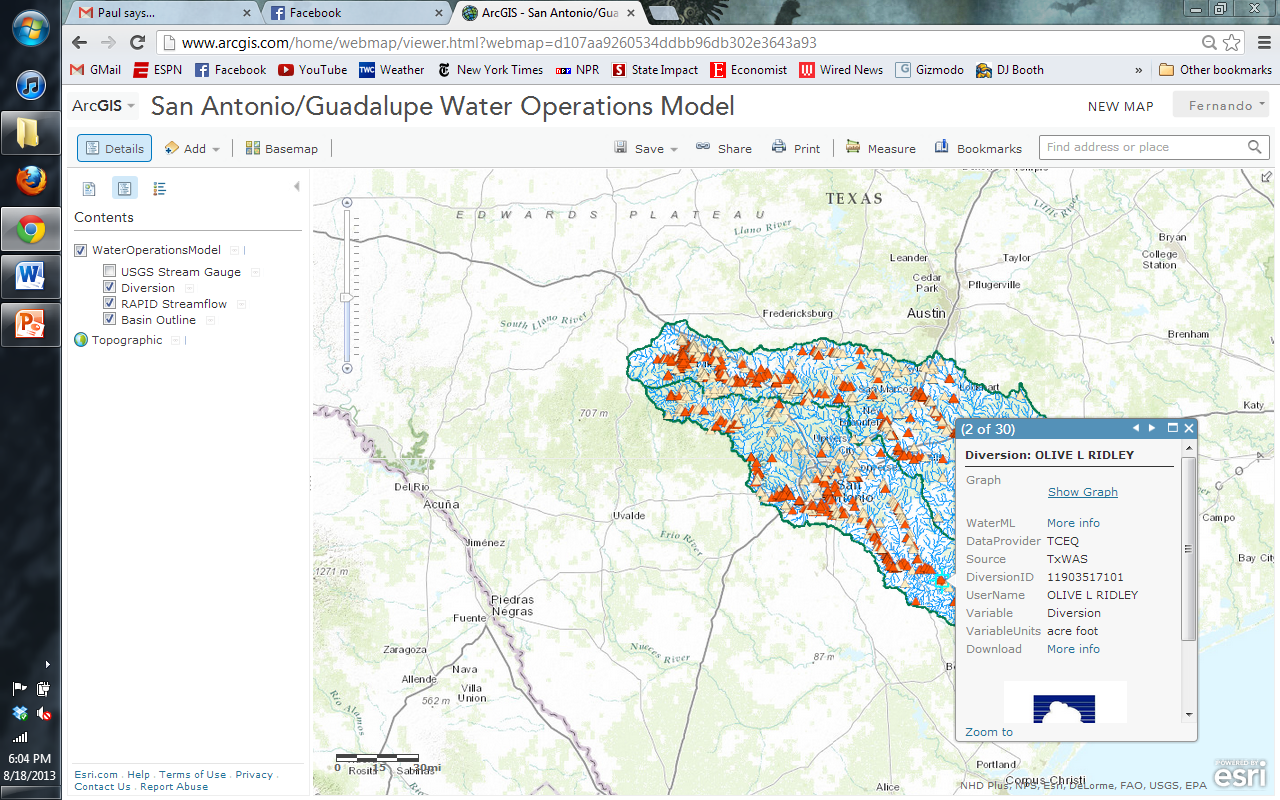 Map and Data Services for TCEQ Water Diversions
Map Service
Data Service
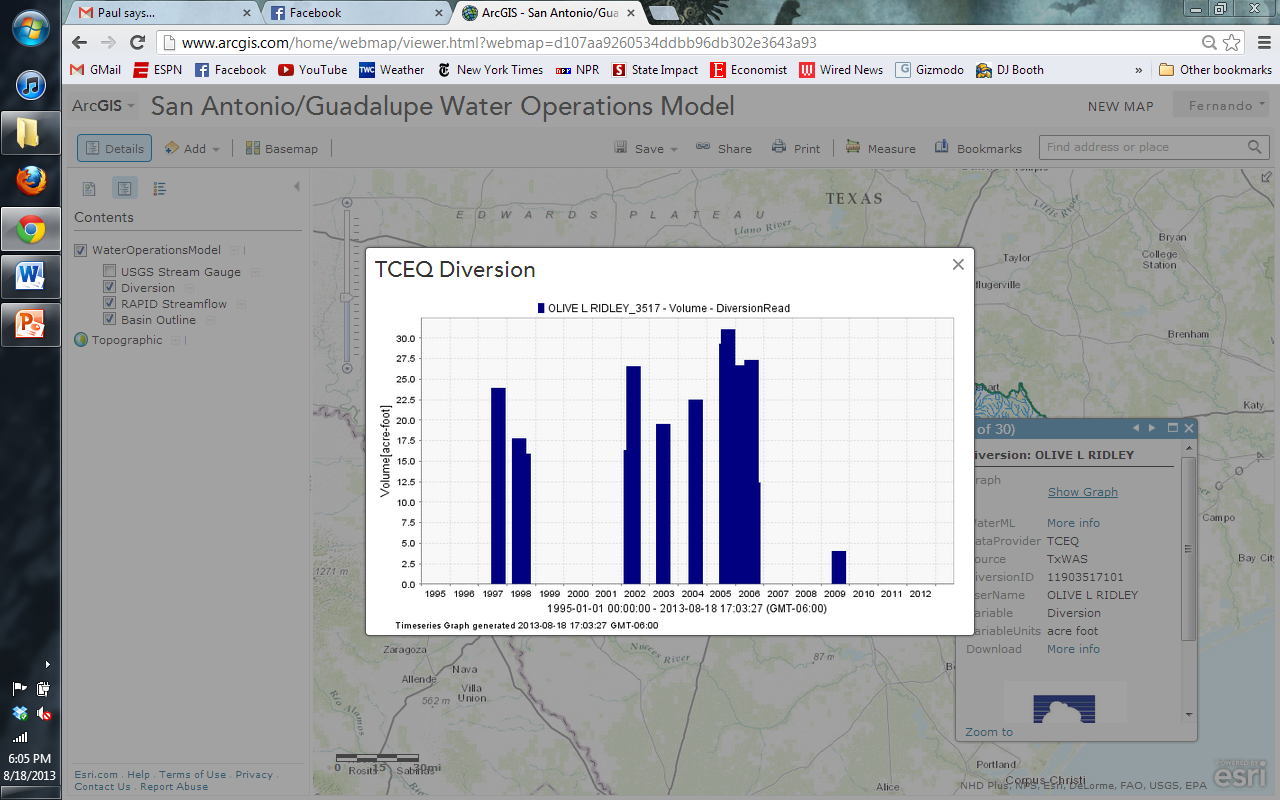 Map and Data Services for NWS River Forecasts
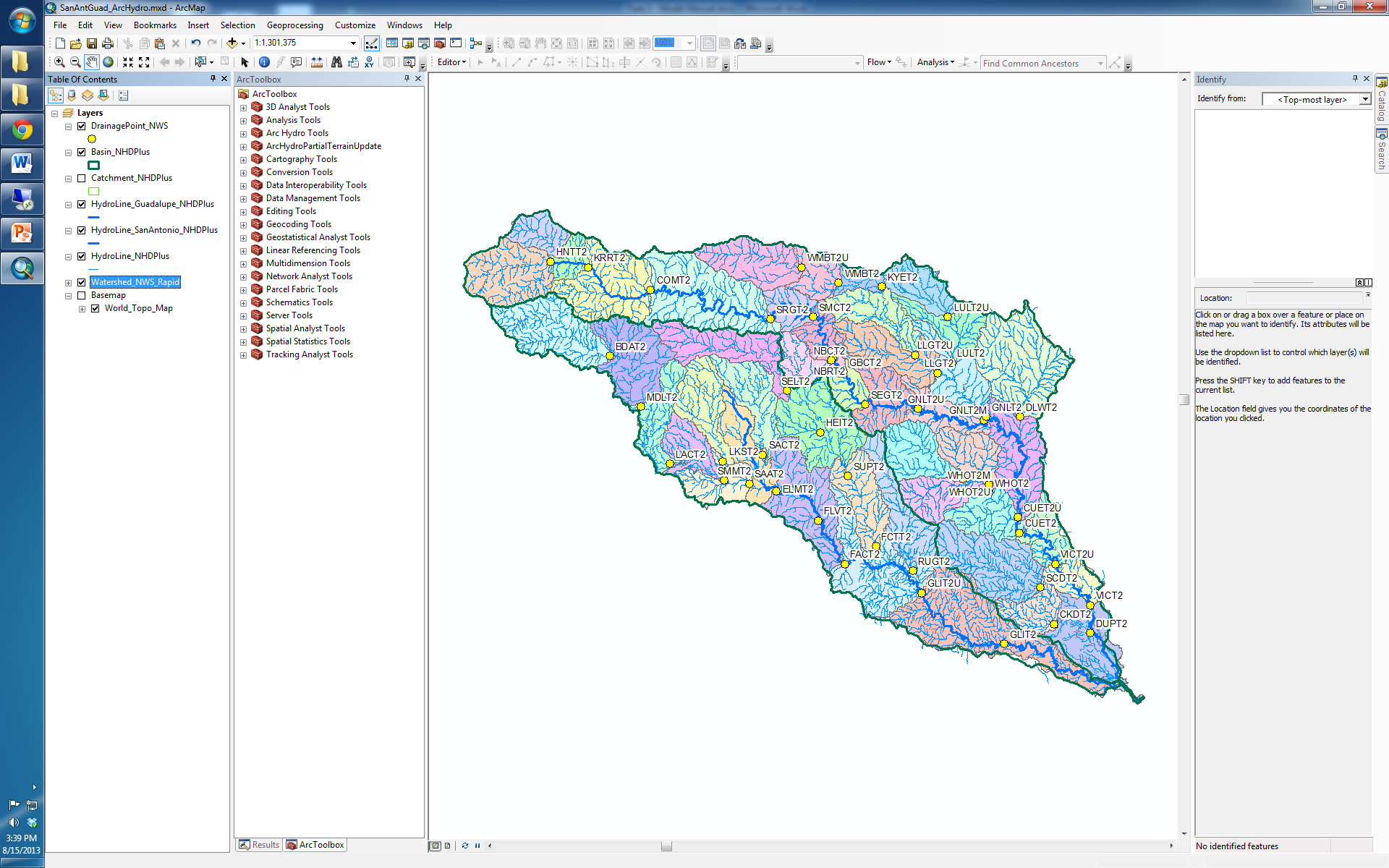 Map Service
Data Service
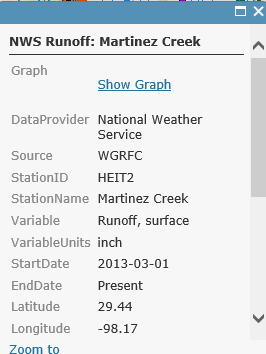 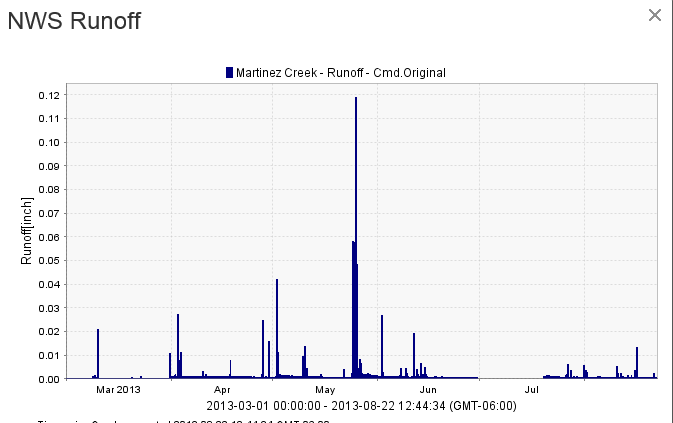 Legend
NWS Subbasin Outlet Point
Transform NWS data from 47 forecast points to 5500 NHDPlus Catchments and River Reaches
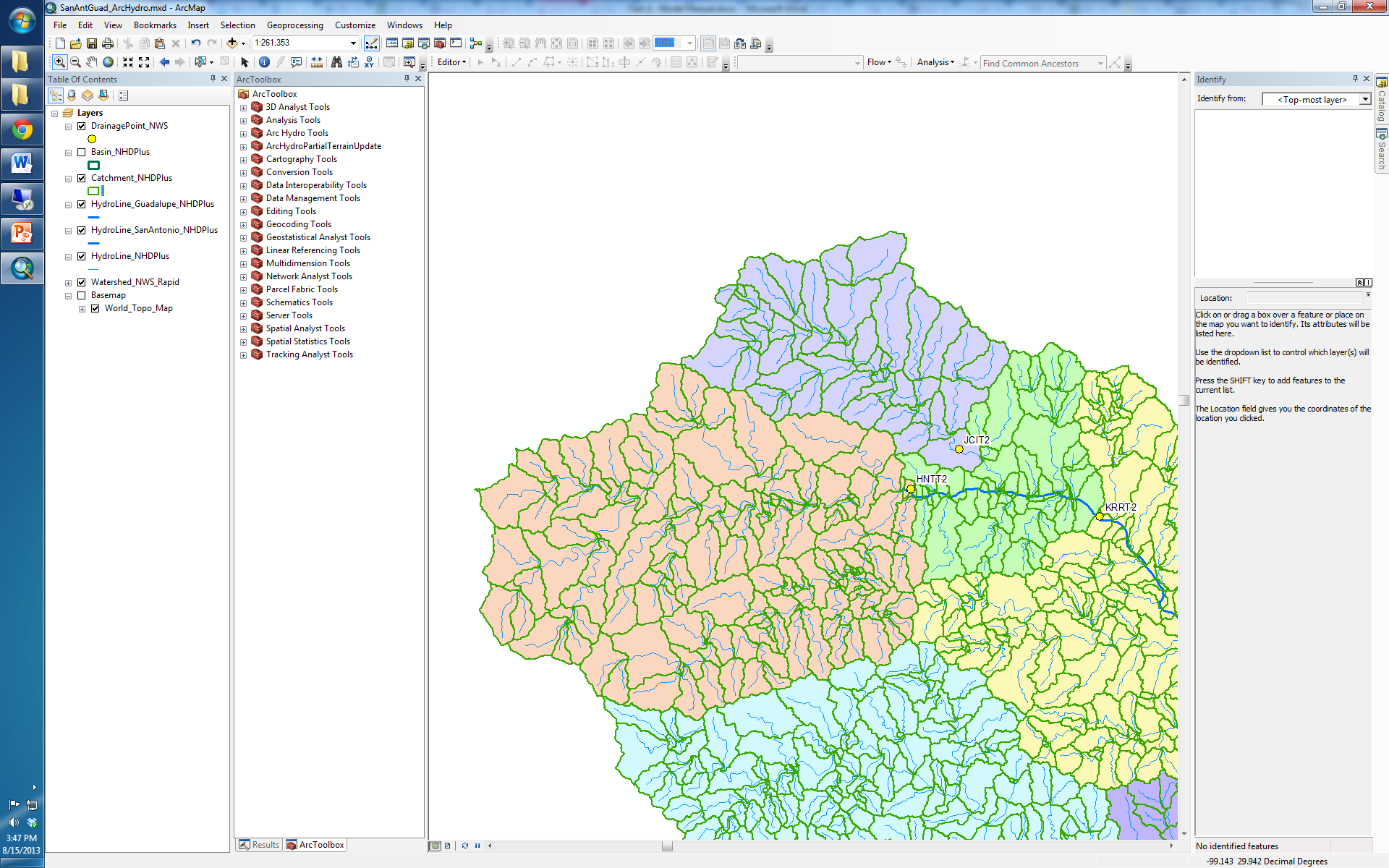 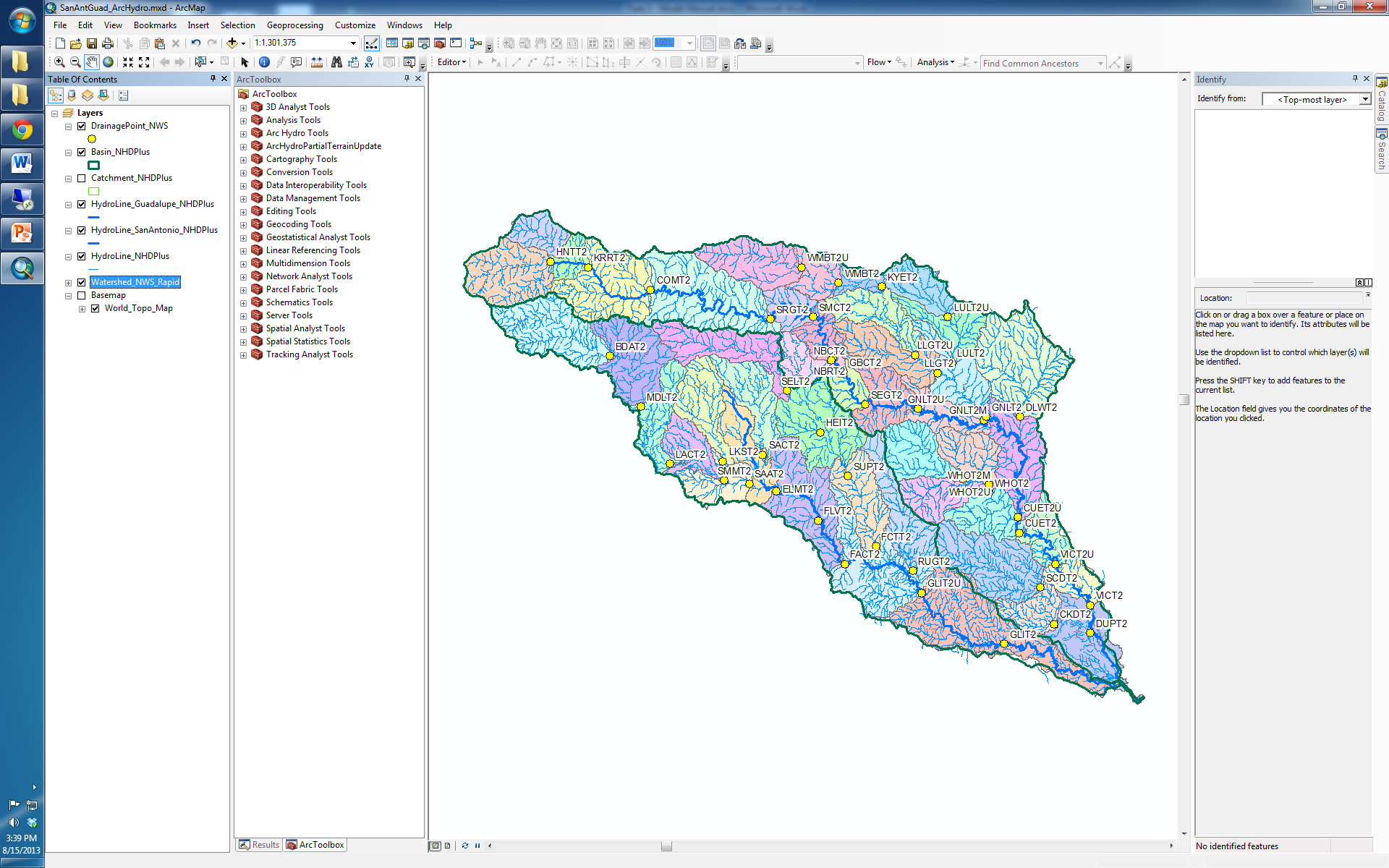 Legend
NHDPlus Catchment
NWS Subbasin
Add in the TCEQ river diversions in each Catchment
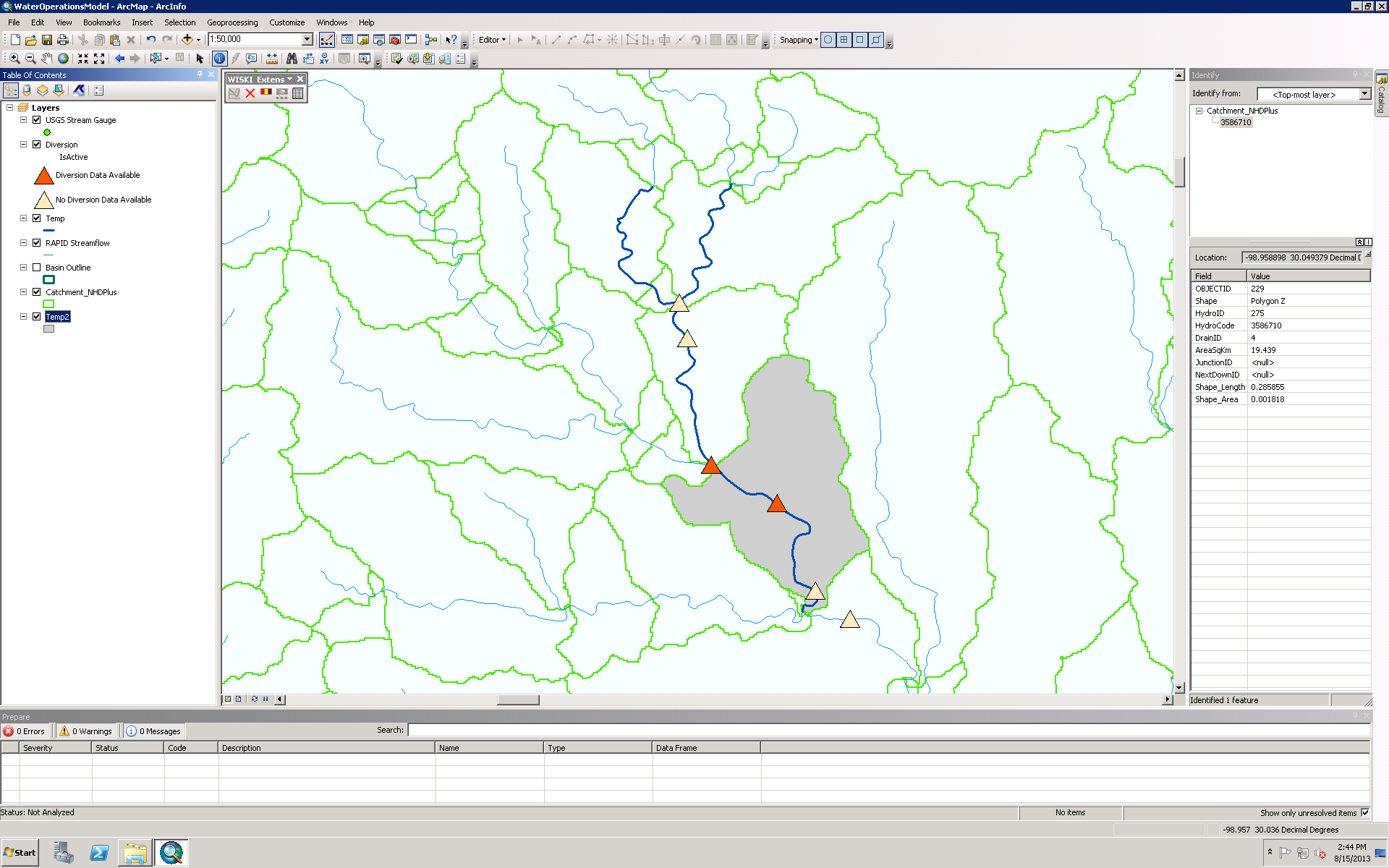 Flow
Runoff
Diversion
Runoff
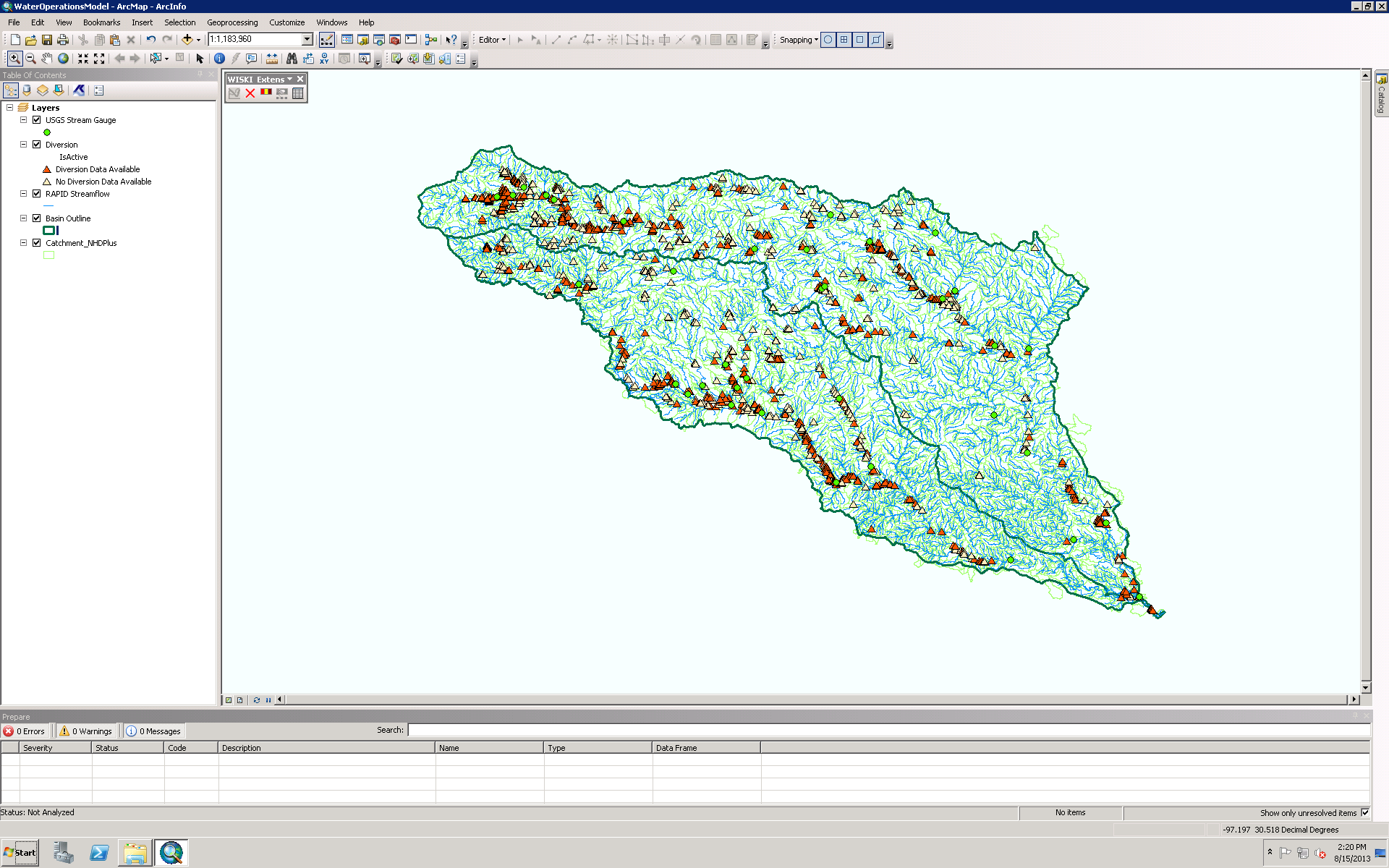 Flow
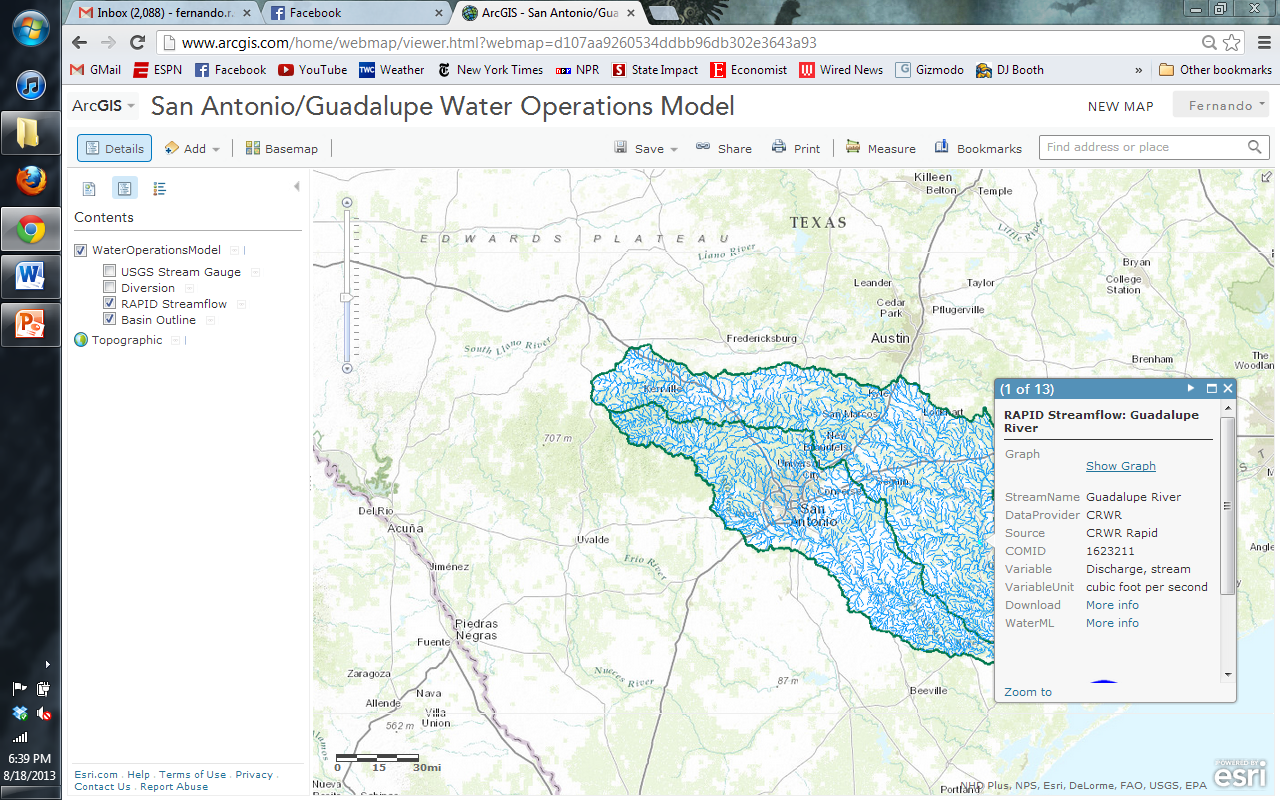 Map Service
Map and Data Services for RAPID Water Flow Simulations
Data Service
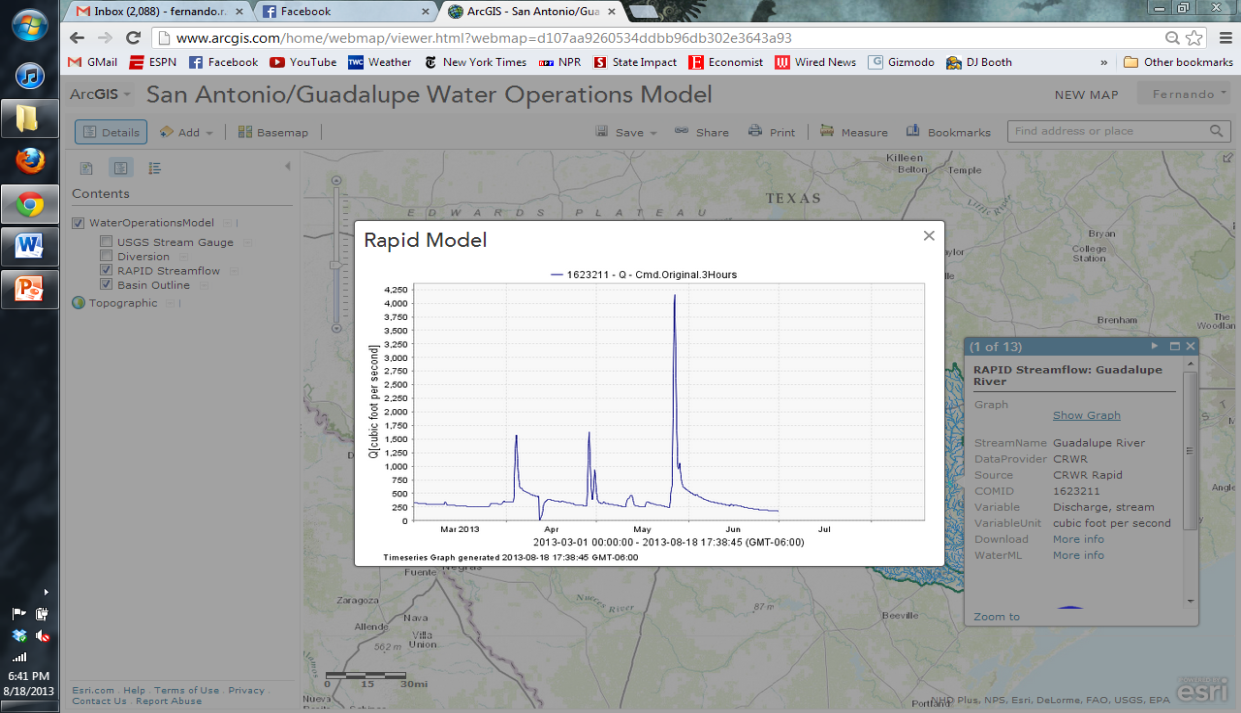 Model as a Service at University of Illinois (supported by  MS Research)
Rapid River Flow Model (parallel computing, model as a service)
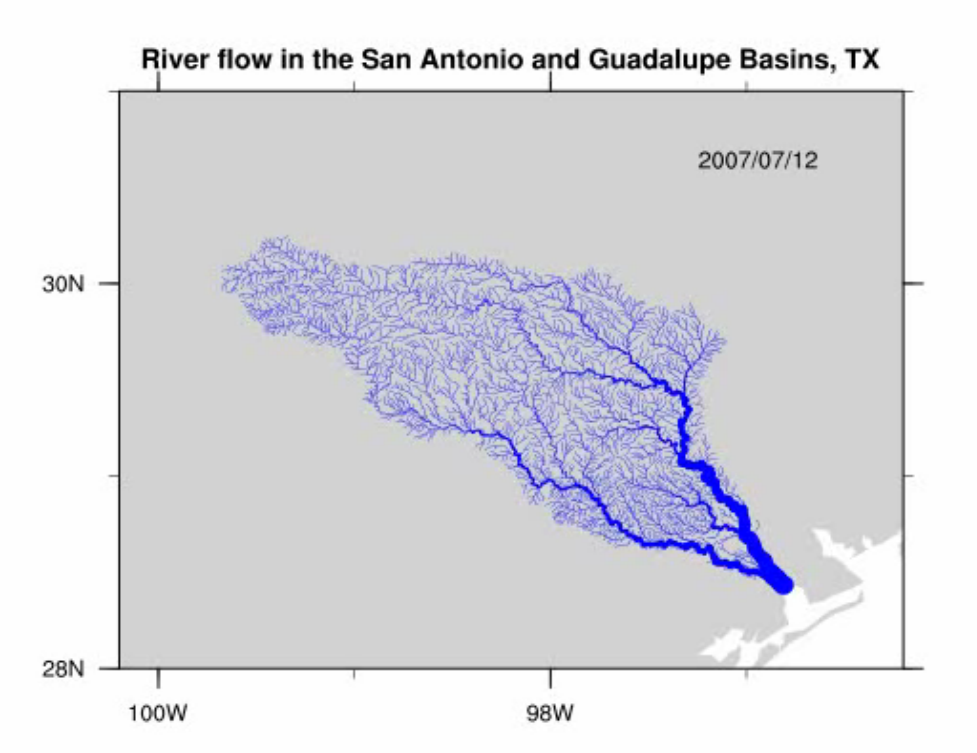 http://www.ucchm.org/david/rapid.htm
WISKI Time Series Data System (KISTERS)
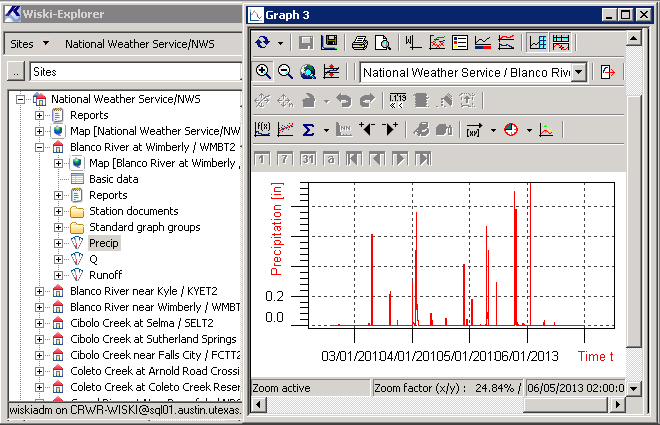 Daily Workflow
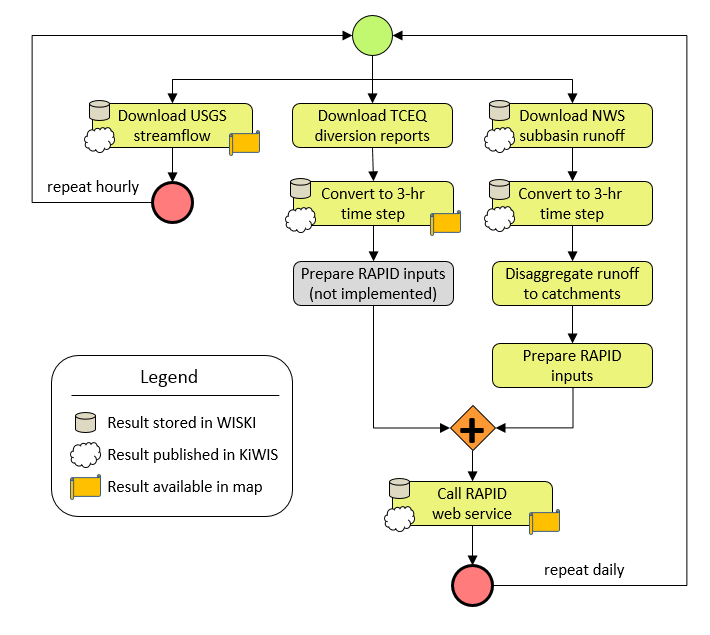 Water Operations Model
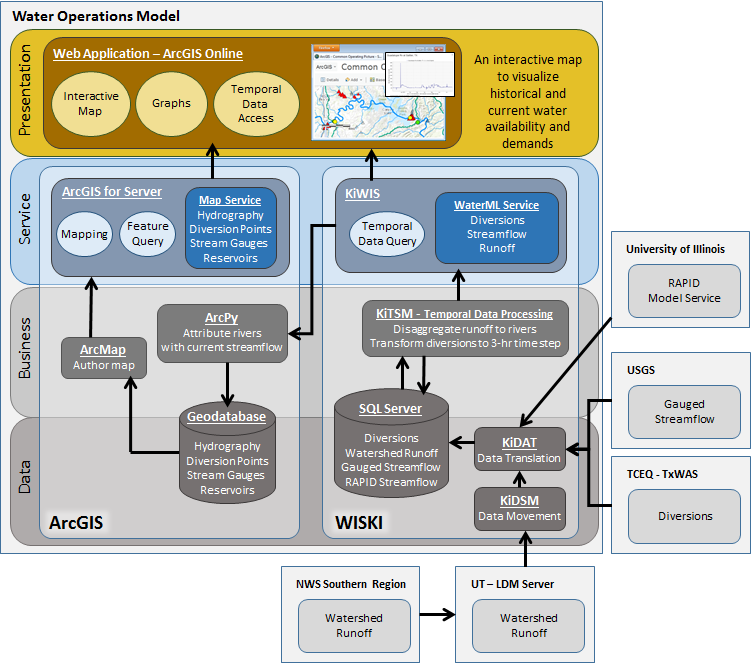 River Flow – Model as a Service
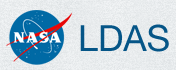 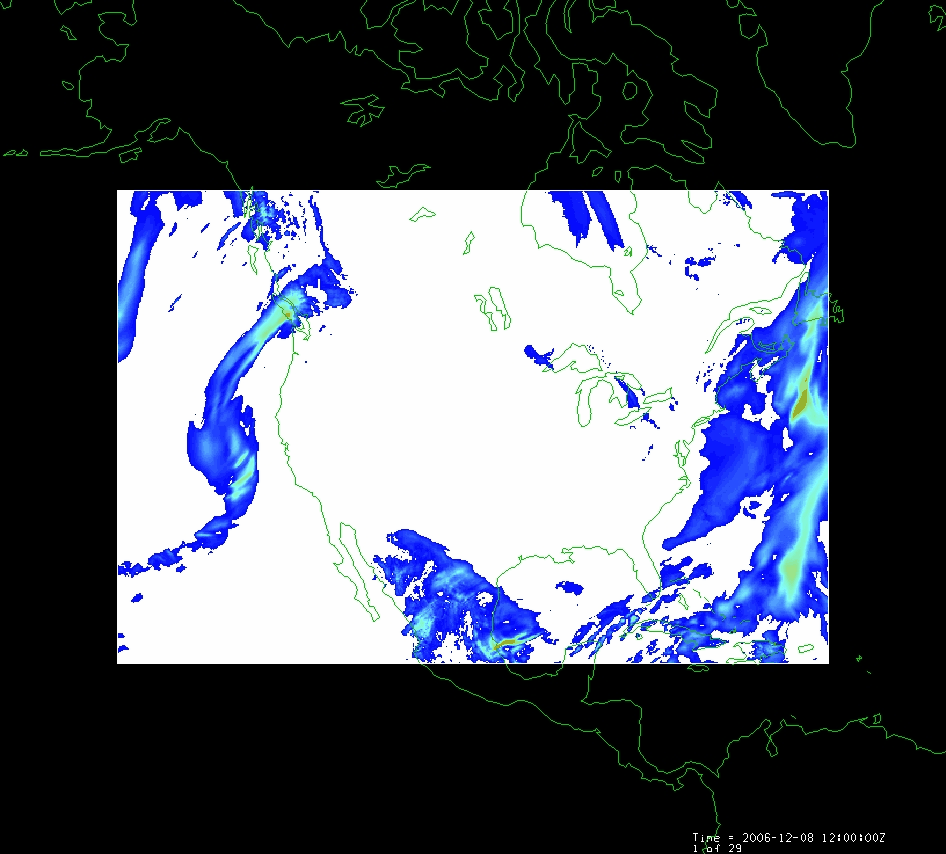 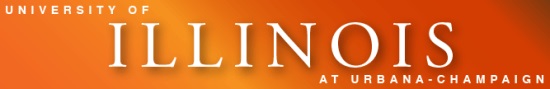 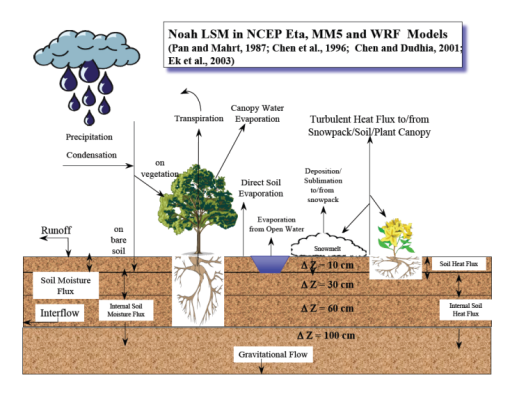 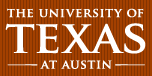 Observations Datasets, Numerical Weather Model
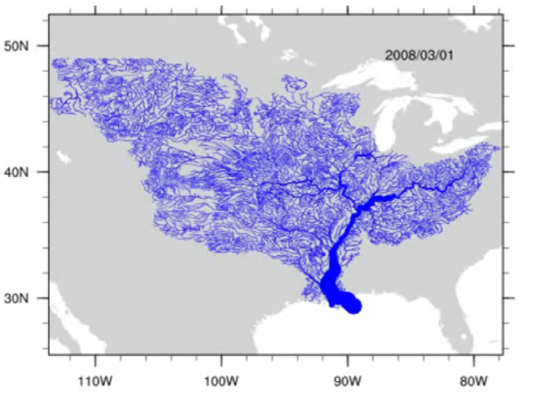 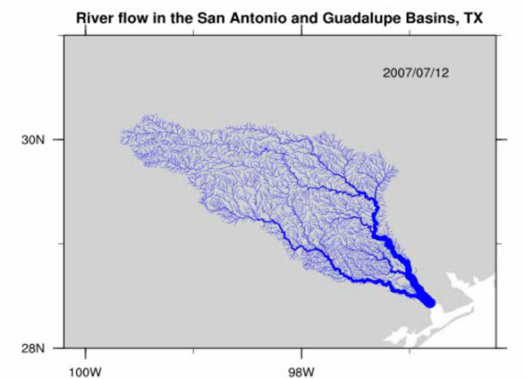 Land Surface Model
RAPID River Flow Model
Automated workflow at Univ. of  Illinois uses LDAS data from NASA to run river model at Univ. of  Texas
Conclusions
Some things we could do for Texas
Texas Water Accounts
Systematic tracking of total water storage and flow by regions
Natural flow and human usage
Texas Water Resource Information System
Continuously updated, synoptic-scale picture of the water conditions of our state
Web-linked water data and modeling services from many sources